Деятельность школьных методических объединений, направленных на формирование читательской, математической и естественно научной грамотности
ГАУ ДПО РБ «Бурятский республиканский институт образовательной политики», 25 февраля 2021 года
P I S A
международная программа по оценке образовательных достижений учащихся
Количество стран-участниц в исследовании PISA
[Speaker Notes: Главой государства поставлена задача: по итогам исследования в 2024 году войти в 10 лучших систем общего образования.]
Результаты Российской Федерации в исследовании PISA
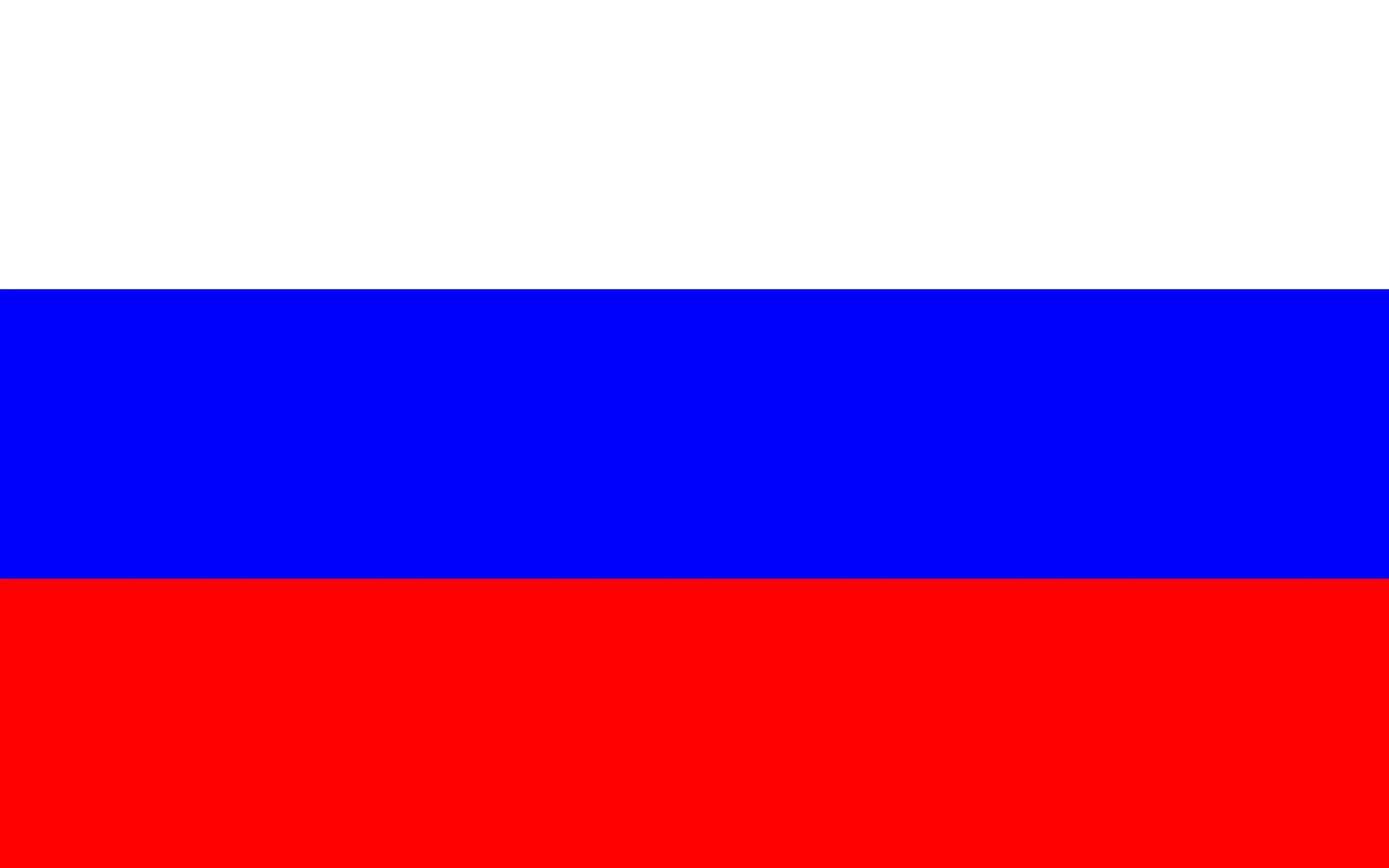 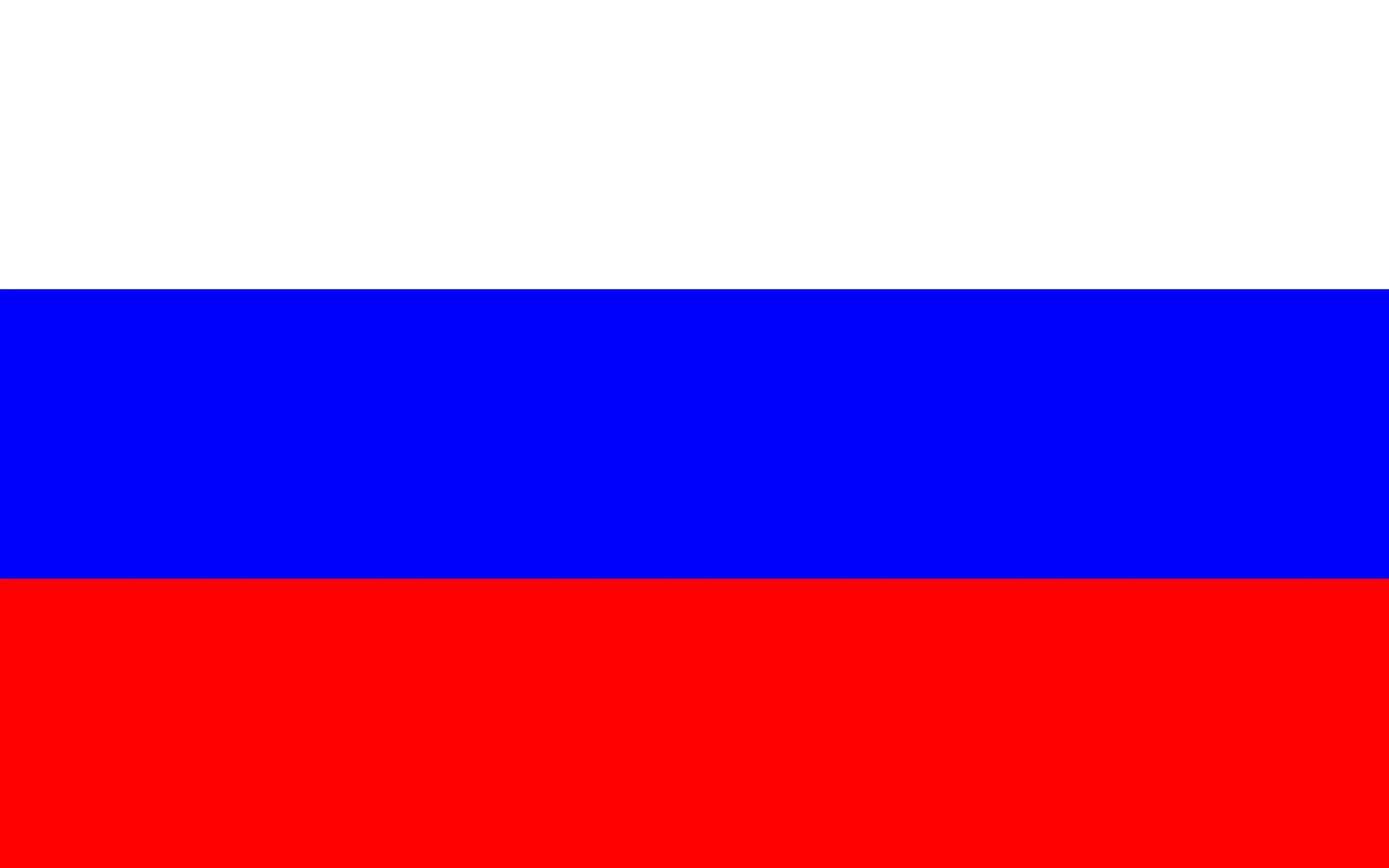 *В международном отчёте  указывается место страны с учётом стандартного отклонения
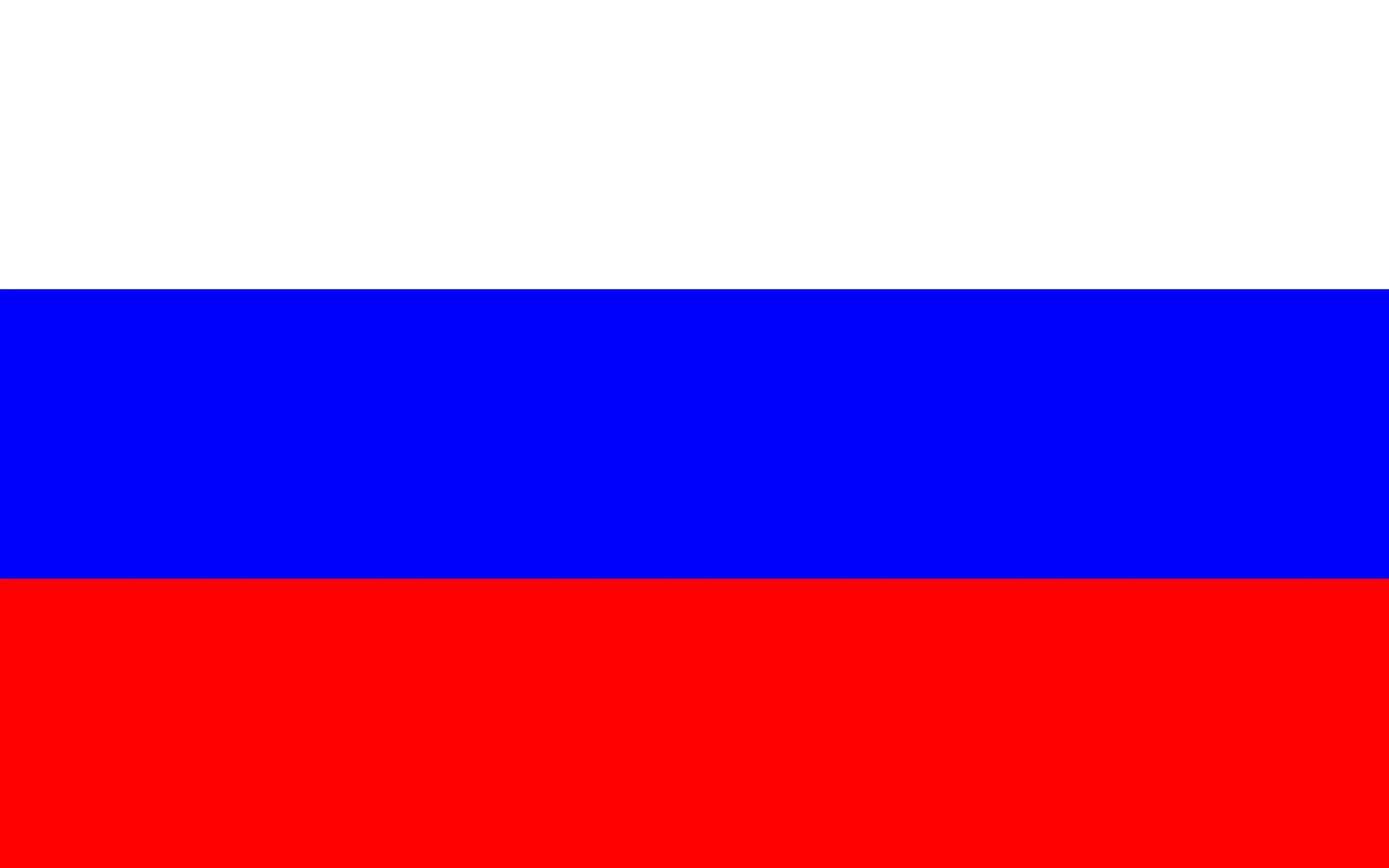 УЧИТЕЛЬ – ключевая фигура современной школы
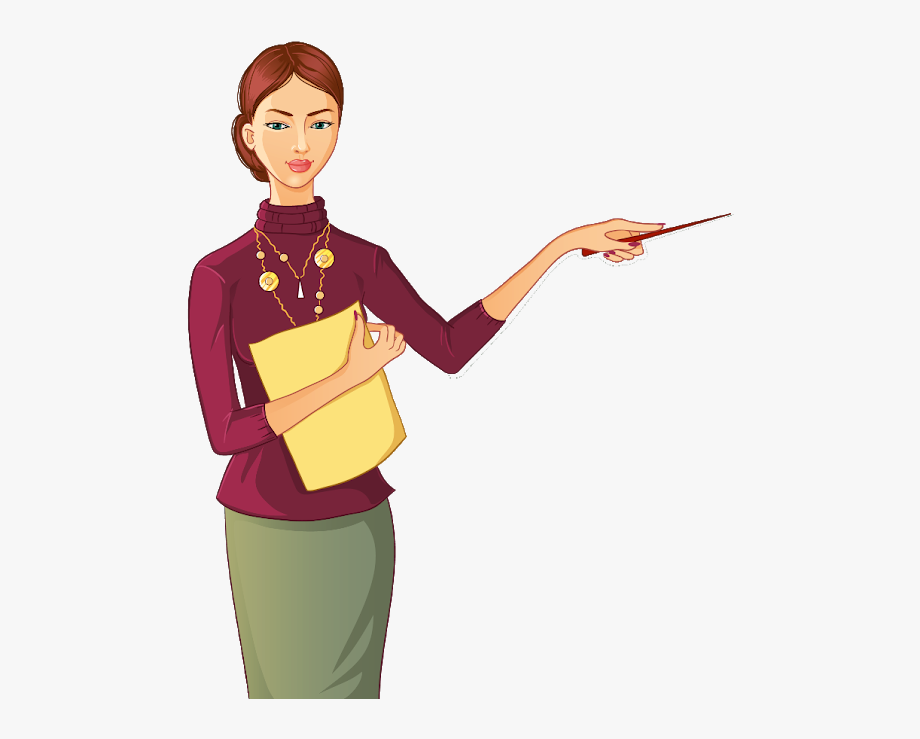 креативный;
владеющий современными образовательными технологиями;
открытый новшествам;
мотивированный на работу с детьми;
способный к личностному и профессиональному развитию.
Если учитель хочет быть востребованным и нужным в XXI веке, 
он должен уметь перестроиться  к деятельности в изменившихся условиях, соответствовать новым требованиям.
[Speaker Notes: Факторов, влияющих на качество образовательных результатов множество. Однако, эти результаты обеспечивают педагоги на уроках. Следовательно, наиболее значимым является уровень профессиональной компетентности педагога и, соответственно, качество проведения учебных занятий.  Урок - основная дидактическая единица образовательного процесса. Необходимо наличие непрерывной системы профессионального развития и саморазвития педагогов.]
Система непрерывного повышения методических компетенций педагогов
Педагогический совет школы
Библиотечно-информационная служба
Медико-психологическая  служба
Методический совет
Школьные методические объединения
n
1
…
3
2
4
Временные творческие (проблемные) группы
Урок, направленный на формирование ФГ
Преподавание в профильных классах
Группа аттестуемых педагогов
Дистанционные технологии обучения
Школа передового опыта
Школа молодого педагога
Педагогические мастерские
Школа экспериментальной и исследовательской деятельности
Направления методической деятельности